Global Quiz
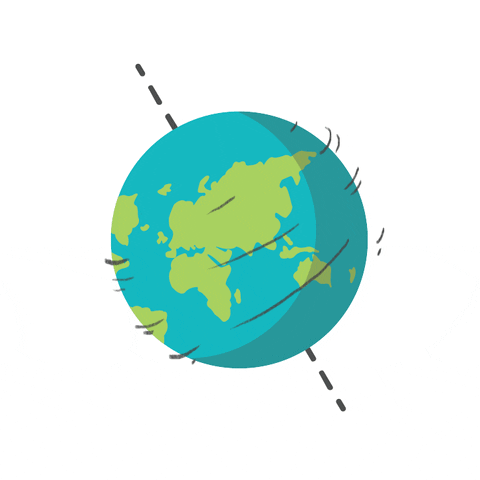 There are four rounds 
Five questions per round 
Only ONE winner….
Round 1: Food Round – in which country are these dishes traditionally eaten?
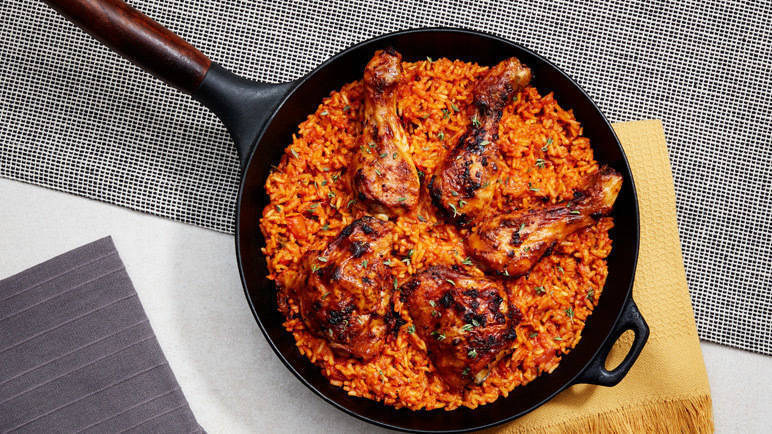 1) Jollof Rice – A spicy tomato one-pot rice dish perfect with chicken
2) Masala Dosa - A thin and crisp fermented batter pancake with a spicy potato filling. Usually served with a lentil preparation called sambar.
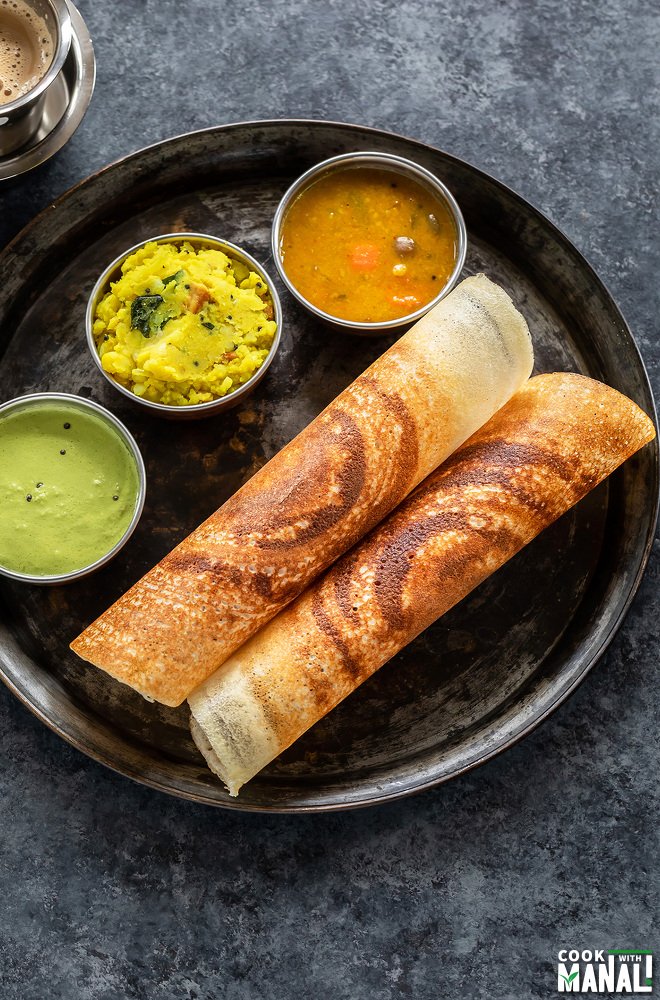 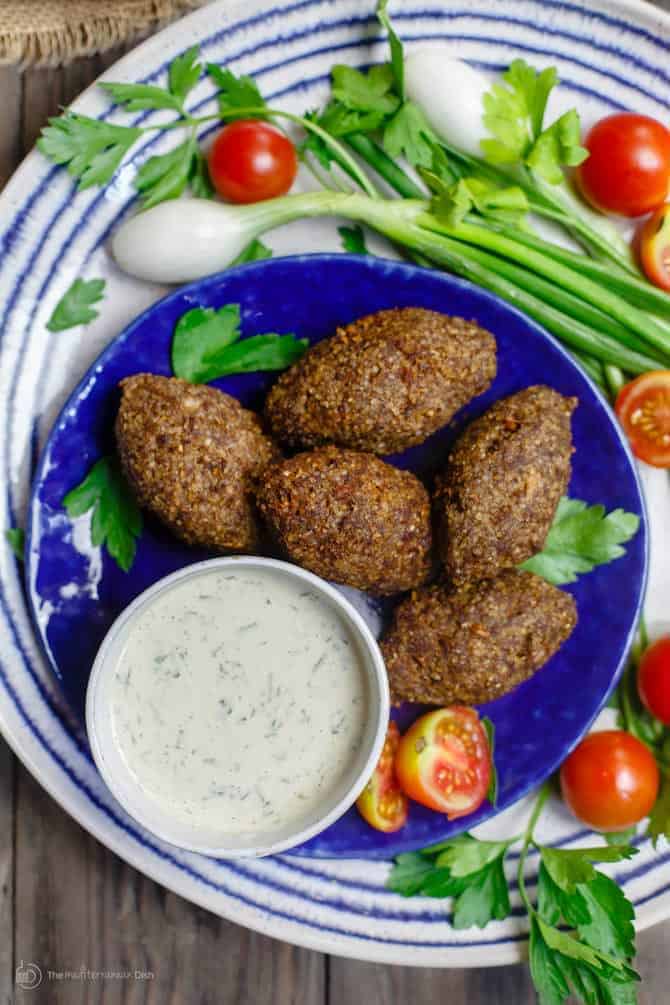 3) Kibbeh -  made of bulgur wheat, chopped onions, finely ground meat (beef, lamb), chilies, and spices. Kibbeh can be baked or fried.
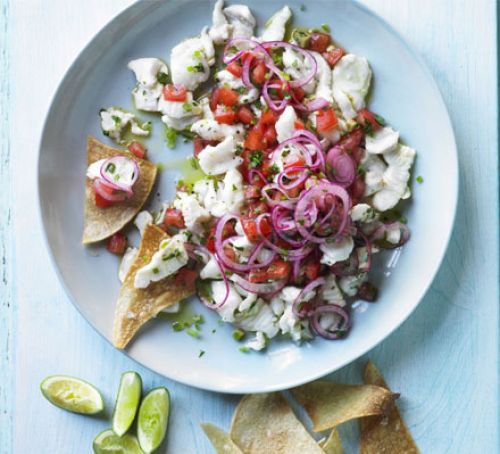 4) Ceviche - Chunks of raw fish marinated in lime juice, mixed with onions, chili peppers, and garlic. Fish bone broth, salt, and pepper are used for seasoning.
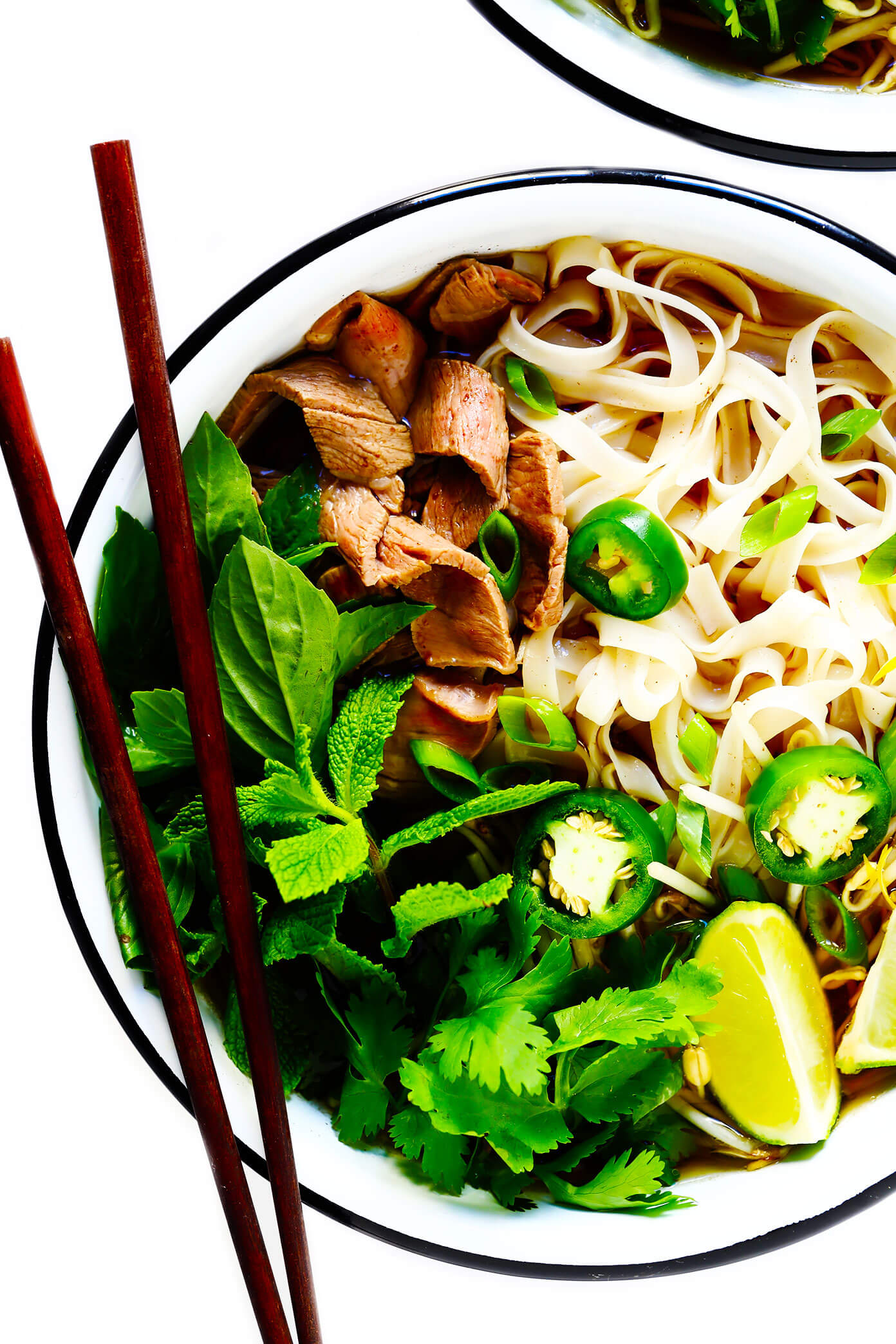 5.	Pho - Rice noodles in beef broth seasoned with cumin, coriander powder, black cardamom, roasted onion powder, roasted ginger powder, fennel, and cloves.
Round 2: Flags of the world
1)
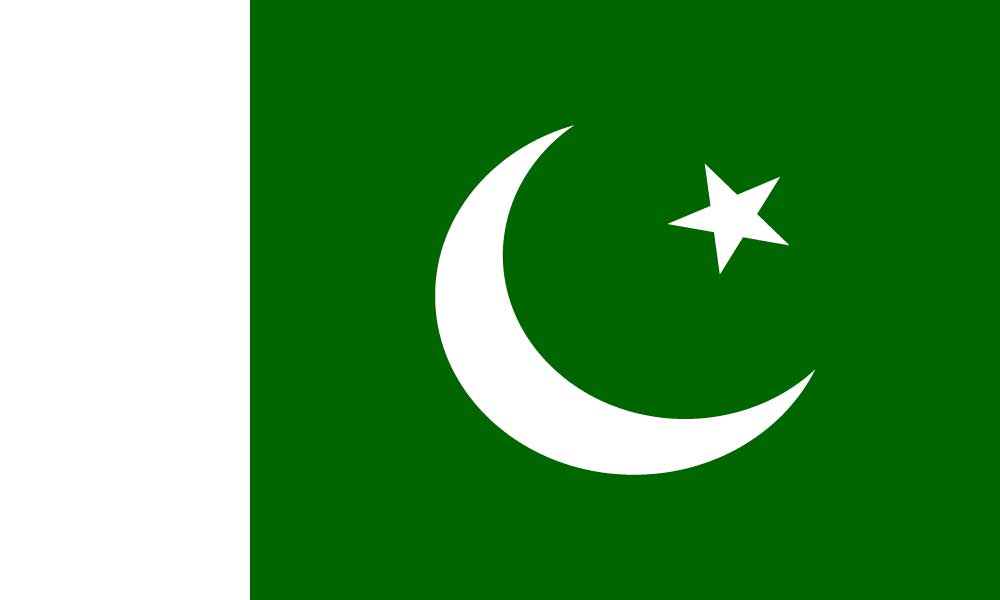 2)
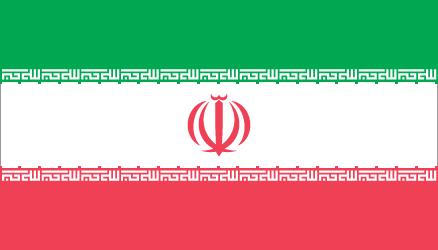 3)
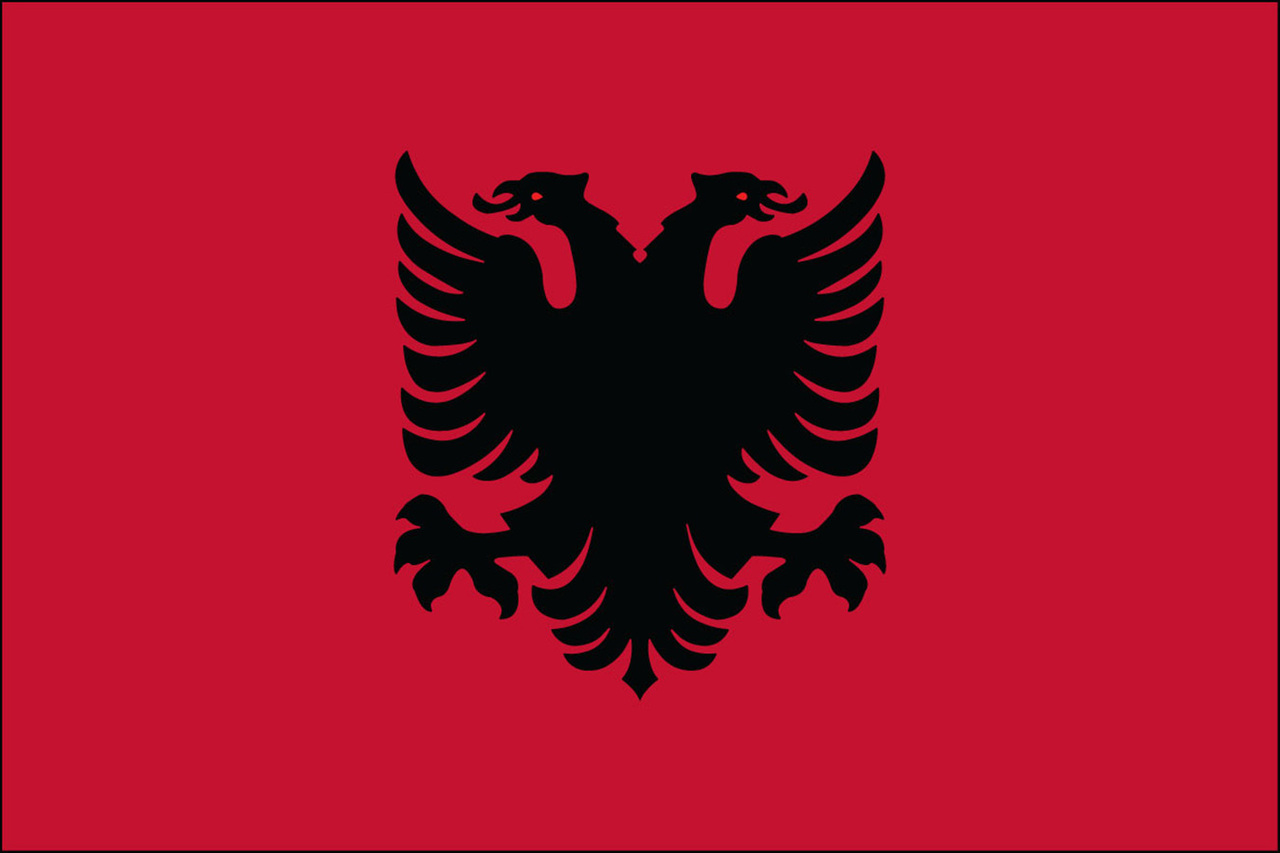 4)
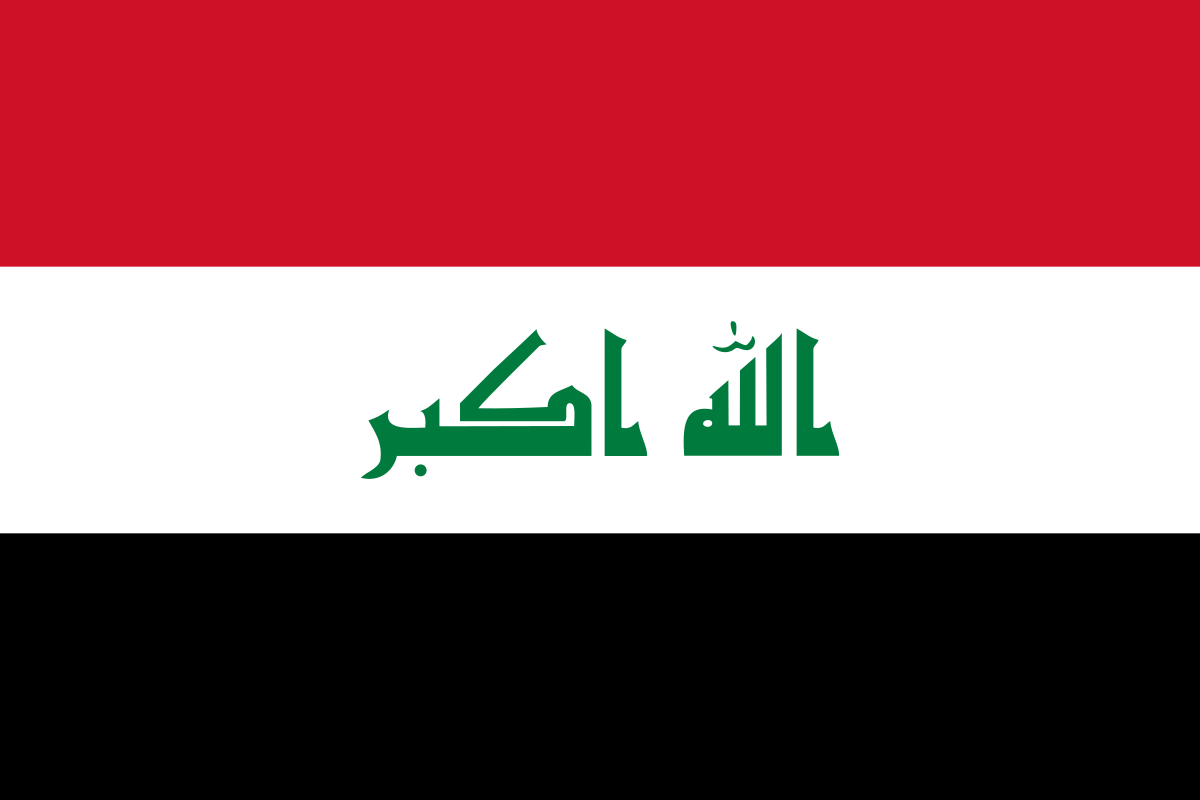 5)
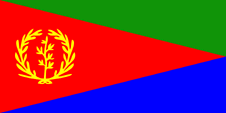 Round 3- Famous landmarks and where to find them!
1)
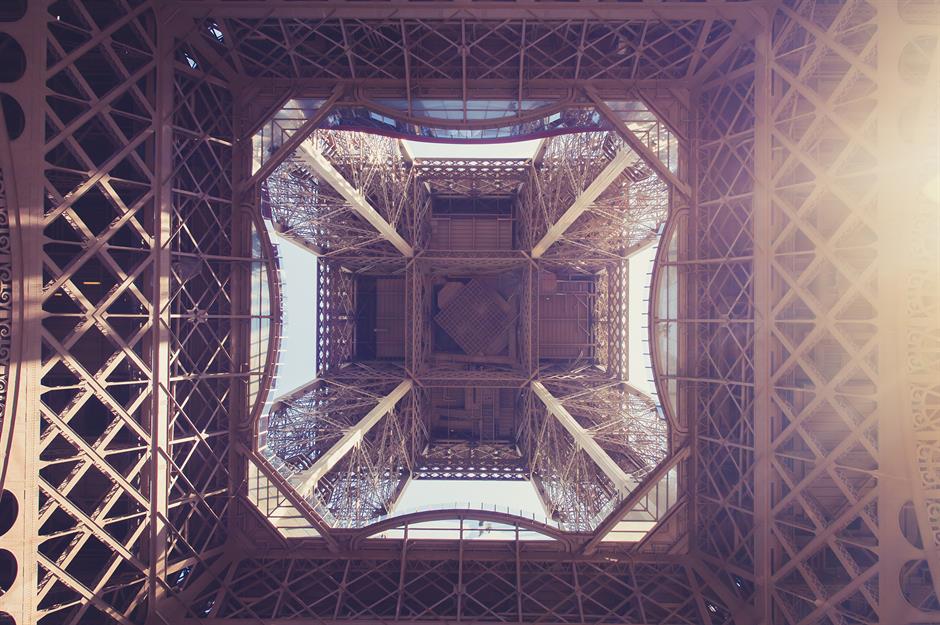 2)
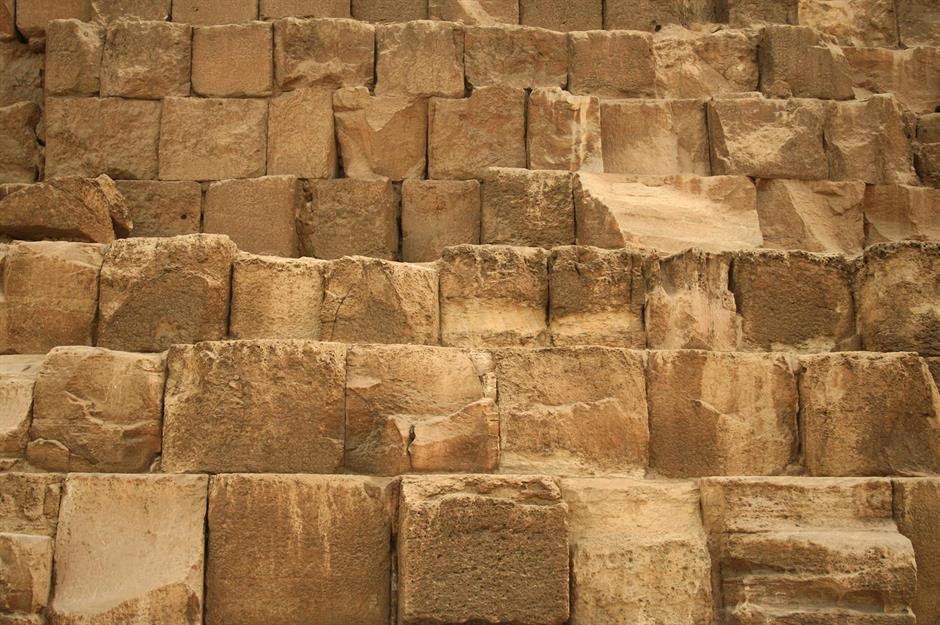 3)
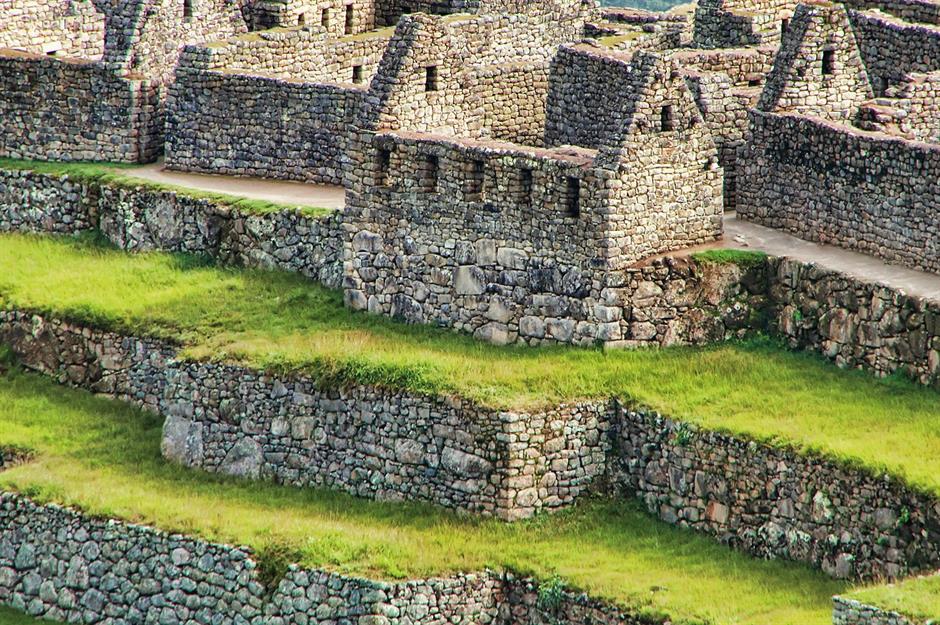 4)
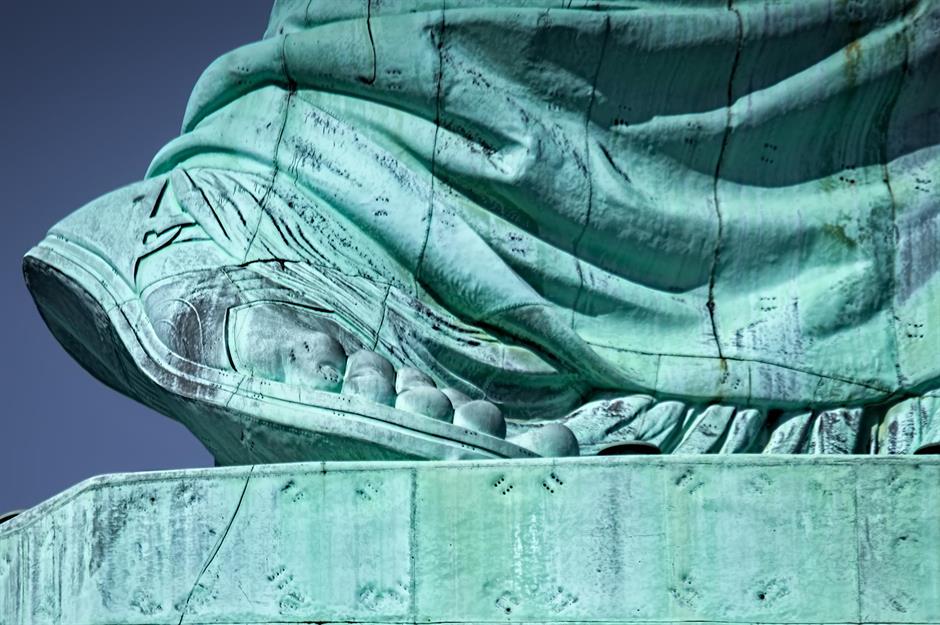 5)
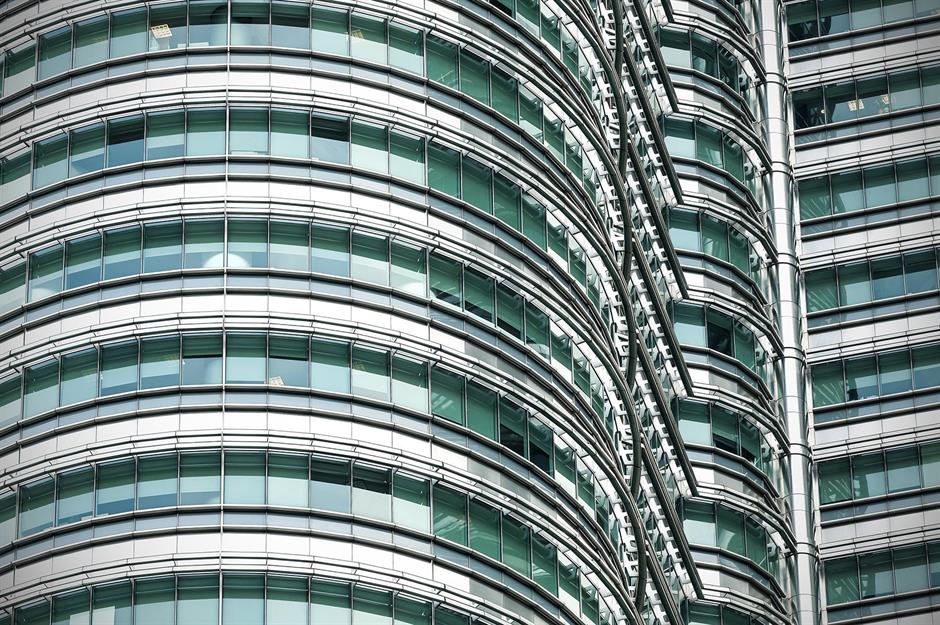 Round 4 - Rockin’ All Over The World..
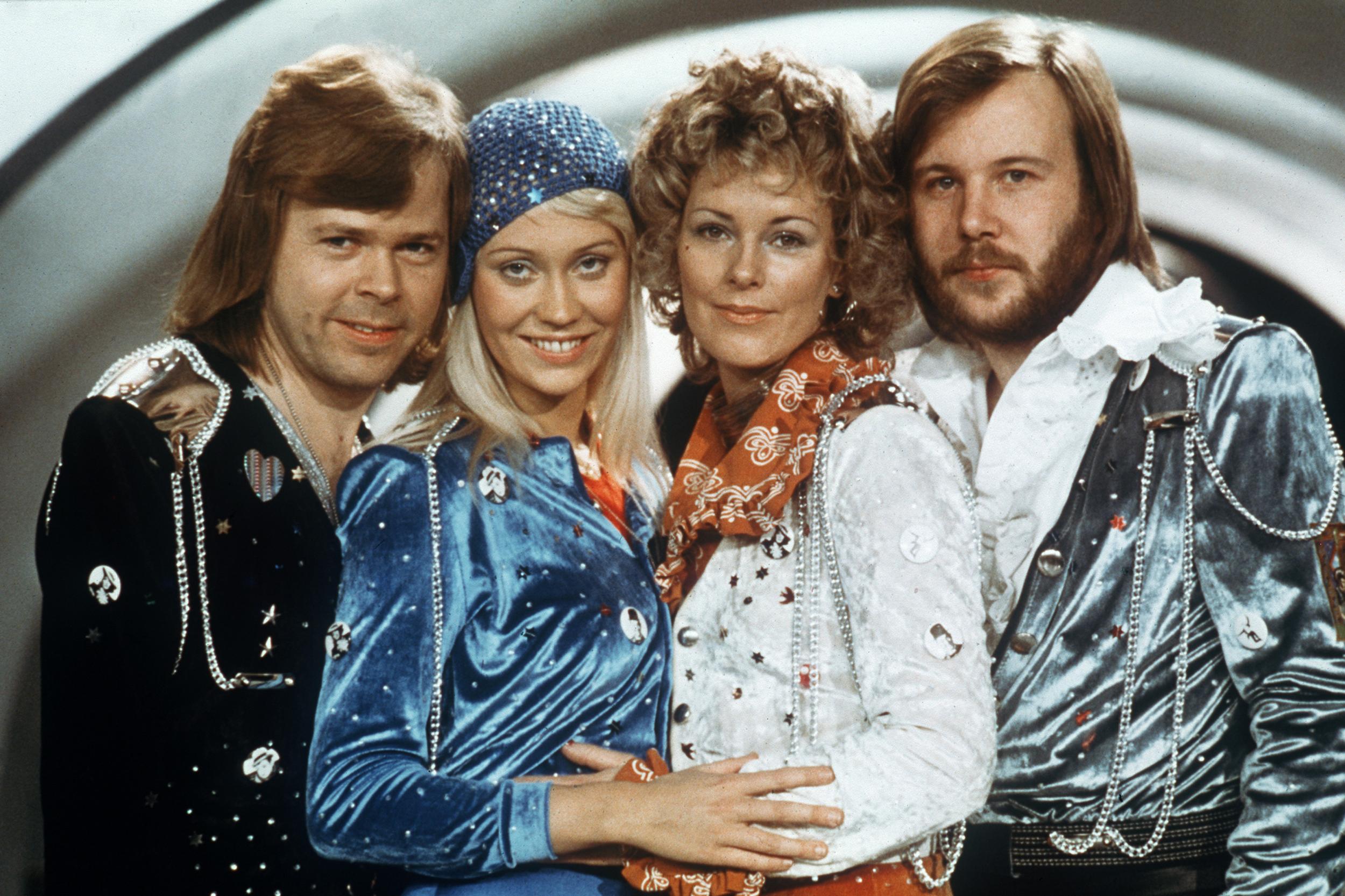 1) ABBA famously won the Eurovision song contest with their hit ‘Waterloo’ … what year was this iconic win?
2) Which country does this national anthem belong to?
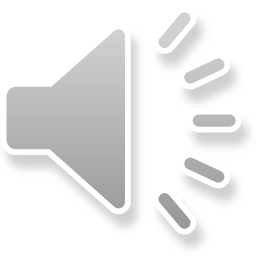 3) Can you name this artist and song? Bonus point if you can name the international event that this song was created for!
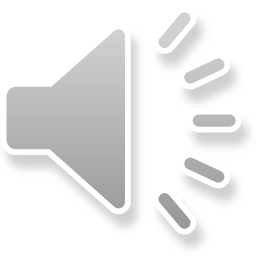 4) K-Pop is a genre of pop music which originates in what country?
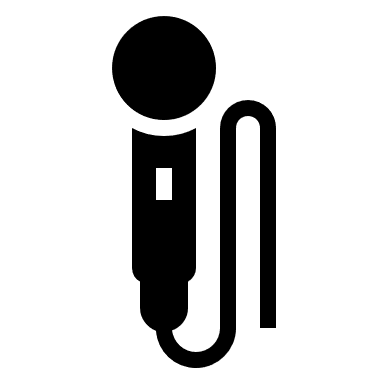 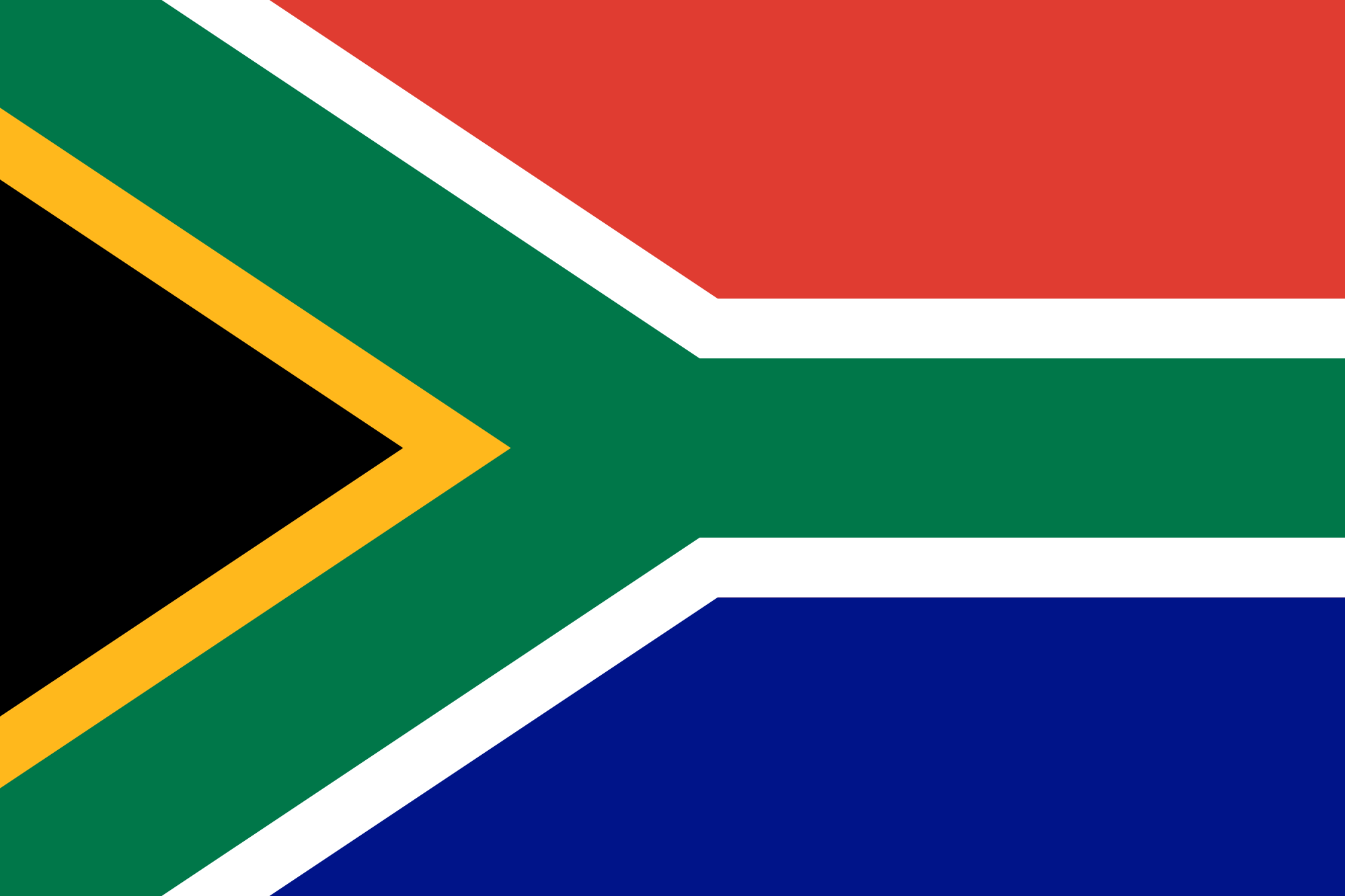 5) Which South African singer had a hit in 1988 with ‘Umqombothi’?
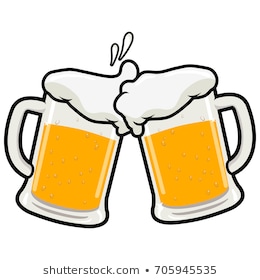